Self and peer assessment: purposes pitfalls and practicalities
Anglia Ruskin University
December 2014
Sally Brown
@ProfSallyBrown
NTF, PFHEA, SFSEDA
Emerita Professor, Leeds Metropolitan University
Visiting Professor University of Plymouth & Liverpool John Moores University.
Rationale
Boud, Sadler and others demonstrate through their research the power of involving students in their own and each other's assessment as a means of enhancing assessment literacy and particularly helping students understand how assessment criteria work in practice. 
If students can become adept at judging the quality of the assignments they are producing during their production, they tend to have better assessment outcomes and become more engaged. 
However, many assessors report some problems in using self and peer assessment, and in particular talk about a tendency for students to prefer the tutor to do all the work.
In this workshop, we will explore these issues and participants will have opportunities to:
Discuss the key advantages of using self and peers as assessment agents;
Review some of the problematic issues associated with self and peer assessment;
Consider a range of options for implementing self and peer assessment effectively;
Discuss how to convince students that these approaches can be fair and valuable to them.​
Assessment is important for learning
“Assessment methods and requirements probably have a greater influence on how and what students learn than any other single factor. This influence may well be of greater importance than the impact of teaching materials” (Boud 1988)
We can make a real difference to student learning if we involve them in their own and each others’ assessment
Diverse and innovative assessment helps
Traditional assessment methods tend to reinforce rather limited approaches to learning by students, by encouraging memorisation, unproductive rote learning and attitude to knowledge acquisition that are reminiscent of the language of eating disorders (stuffing in and regurgitation of facts). We need to utilise a wide range of assessment methods and approaches.
Students rarely respond positively to exhortation or vague threats of poor marks: we need to change the assessment practices so that they make routine these behaviours very early on in their HE career.
Innovative assessment approaches can foster a spirit of enquiry, encourage curiosity and promote autonomy where they encourage students to become closely involved with evaluating their own and each others’ learning. (Falchikov, Pickford and Brown, 2006).
[Speaker Notes: La evaluación debe ser diversa e innovadora.]
Why might we want to involve students in their own assessment? To:
deepen students’ learning experiences;
let students in on the ‘secrets’ of the assessment culture;
help students become autonomous learners;
enable students to develop skills relating to life-long learning 
increase the amount of feedback that students can receive; 
use a range of skills they already possess; 
build confidence as meta-learners;
Foster assessment literacy.
Assessment literacy: students do better if they can:
Make sense of key terms such as criteria, weightings, and level;
Encounter a variety of assessment methods (e.g. presentations, portfolios, posters, assessed web participation, practicals, vivas etc.) and get practice in using them;
Be strategic in their behaviours, putting more work into aspects of an assignment with high weightings, interrogating criteria to find out what is really required and so on;
Gain clarity on how the assessment regulations work in their HEI, including issues concerning submission, resubmission, pass marks, condonement etc.
What can peer assessment do?
Peer-assessment can be used for many aspects of student performance, including essays, reports, performances, artefacts and presentations;
Individuals or groups can engage in peer assessment;
Inter-peer assessment can evaluate the outcomes of assessment activities;
Intra-peer group assessment can evaluate individuals contributions to the production of an assessed output.
What can go wrong with peer assessment?
Students don’t always enjoy being asked to evaluate each others’ performance;
There can be a tendency for students to conspire to all give each other high marks;
Bias and prejudice can creep in when assessing different or unpopular students;
External examiners and fellow markers can be sceptical about its value;
It is front-loaded in terms of effort: there has to be advance preparation and rehearsal to maximise success.
The twin pillars of peer assessment
Clearly expressed and constructively aligned criteria as the basis for sound judgments;
Evidence of achievement that demonstrates how these criteria have been achieved.
It often helps to involve students in devising or refining the criteria in use to enable them to interrogate, articulate and build understanding of what may seem to students to be jargon-laden language.
Peer assessment can be used for formative or summative assessment
Formative assessment is primarily concerned with feedback aimed at prompting improvement, is often continuous and usually involves words.
Summative assessment is concerned with making evaluative judgments, is often end point and involves numbers.
What are the benefits to staff from using peer assessment?
Some of the drudgery can be saved by peer-assessment;
Peer-assessment can encourage students to reflect on what comprises excellent work, and can open up productive student-student and student-tutor dialogues;
Students performance in traditional assessments can be enhanced by a better understanding of what goes on inside ‘the black box’.
But…
While some students will have experience from school or college or peer assessment, others will not, so be aware that training and rehearsal is necessary;
In particular, it is likely to be necessary to have a discussion about the kinds of language appropriate for giving feedback to peers (the majority of discrimination students experience in HE comes from their peers);
You will need to clarify for your colleagues, quality assurers, external examiners and others what you are doing and why.
Peer assessing students in groups: options to encourage fairness
Where the assignment is a low-stakes task, acknowledge this and use the same group mark for all involved;
Divide up the assessed group task into separate components where individuals can use their expertise to best advantage, and assess each component separately;
Give a total mark for the overall group product and ask them to negotiate differentials between group members, indicating that only in exceptional cases can all students be given the same mark;
Towards fair group peer assessment
Award a mark for the product of the group, and ask group members to peer-assess an additional mark for their individual contributions;
Award an equal mark to each member for the product of the group task, then add individual assessed tasks for each member of the group;
Award all group members the same mark for their product, but add an individual oral or written task.
Getting started with peer assessment
Ask students in class to give formative feedback on work-in-progress as students prepare elements of a major assignment;
Involve students in the development of the criteria for an assessed presentation or poster, and then involve them in its summative assessment;
Using a shared electronic workspace, invite students to give feedback on each others’ work as part of an on-line conversation (this could be formative or summative assessment).
Self assessment: a progressive approach. You can:
Start by expecting students to self mark where answers are right or wrong;
Provide an assignment return form, and ask them to fill it in themselves, then hand the work in and compare their comments and grades to those you award; 
Ask them to read your feedback comments and then respond within the assignment return proforma;
Move on to self-review, where students are offered model answers with explanatory text about why answers are correct, and then to judge their own work by these standards.
Sample assignment return proforma
As confidence in judging the value of their own work develops, you can ask them to:
Write a short reflection on their own performance, referring explicitly to the criteria with evaluative comments;
Contribute to blogs or write small elements of portfolios where they are required to evaluate their progress and outcomes;
Move on to full self assessment, where their judgments about their own performance contribute to the final marks, and can be moderated by the tutor.
In implementing self and peer assessment, it is really important to:
Explain to all stakeholders, including validating bodies, external examiners and colleagues, but most particularly students, what are your intentions in using S&PA;
Let students see significant amounts of work of diverse quality, so they can from conceptions of quality that match those of the assessors;
Emphasise the central role of criteria in supporting evaluative judgments;
Carefully consider the extent to which S&PA are counted summatively and what weightings to use;
Offer risk-free (and ideally enjoyable) rehearsal opportunities where students can practice making judgments that count.
These and other slides will be available on my website at http://sally-brown.net/
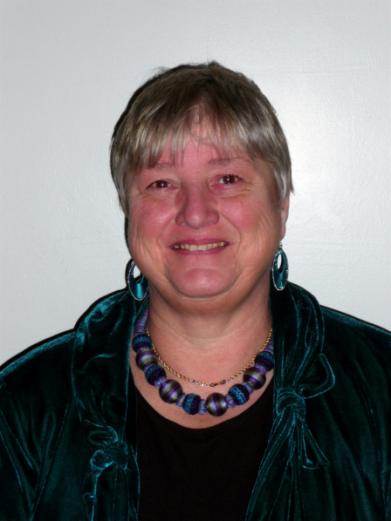 References (1)
Assessment Reform Group (1999) Assessment for Learning : Beyond the black box Cambridge UK, University of Cambridge School of Education 
Biggs J And Tang C (2007) Teaching for Quality Learning at University Open University Press
Brown, S. Rust, C. & Gibbs, G. (1994) Strategies for Diversifying Assessment Oxford Centre for Staff Development. 
Brown, S. and Race, P. (2012) Using effective assessment to promote learning in Hunt, L. and Chambers, D. (2012) University Teaching in Focus, Victoria, Australia: Acer Press, p.74-91.
 Brown, S. (2015) Learning, teaching and assessment in higher education: global perspectives, London: Palgrave-MacMillan.
Boud, D. (1995) Enhancing learning through self-assessment London: Routledge.
Brown, G. with Bull, J. and Pendlebury, M. (1997) Assessing Student Learning in Higher Education London: Routledge.
Brown, S. and Glasner, A. (ed.) (1999) Assessment Matters in Higher Education, Choosing and Using Diverse Approaches, Maidenhead: Open University Press.
Brown, S. and Knight, P. (1994) Assessing Learners in Higher Education, London: Kogan Page.
Brown, S., Race, P. and Bull, J. (eds.) (1999) Computer Assisted Assessment in Higher Education London: Routledge.
References (2)
Crooks T. (1988) Assessing student performance HERDSA Green Guide No 8 HERDSA (reprinted 1994)
Falchikov, N. (2004) Improving Assessment through Student Involvement: Practical Solutions for Aiding Learning in Higher and Further Education, London: Routledge.
Foreman-Peck, L. and Winch, C. (2010) Using Educational Research to Inform Practice: A Practical Guide to practitioner research in universities and colleges. London: Routledge 
Gibbs, G. (1999) Using assessment strategically to change the way students learn, In Brown S. & Glasner, A. (eds.), Assessment Matters in Higher Education: Choosing and Using Diverse Approaches Maidenhead: SRHE/Open University Press.
Gibbs G. (September 2008) Designing assessment to support student learning Keynote at Leeds Met staff Development festival.
Jaques, D. and Salmon, G. (2007) Learning in groups: a handbook for face-to-face and on-line environments (4th edition) London: Routledge.
Kneale, P. E. (1997) The rise of the "strategic student": how can we adapt to cope? in Armstrong, S., Thompson, G. and Brown, S. (eds) Facing up to Radical Changes in Universities and Colleges, 119-139 London: Kogan Page.
Knight, P. and Yorke, M. (2003) Assessment, learning and employability Maidenhead, UK: SRHE/Open University Press.
References (3)
Nicol, D J and Macfarlane-Dick, D. (2006) Formative assessment and self-regulated learning: A model and seven principles of good feedback practice. Studies in Higher Education, Vol 31(2), 199-218
Pickford, R. and Brown, S. (2006) Assessing skills and practice London: Routledge. 
Race, P. (2001) A Briefing on Self, Peer & Group Assessment in LTSN Generic Centre Assessment Series No 9 LTSN York. http://phil-race.co.uk/wp-content/uploads/Self,_peer_and_group_assessment.pdf
Race P. (2015) The lecturer’s toolkit (4th edition) London: Routledge.
Race, P. and Pickford, R. (2007) Making Teaching work: Teaching smarter in post-compulsory education, London: Sage. 
Race, P. (2014) Making learning happen, 3rd edition, London: Sage. 
Rust, C., Price, M. and O’Donovan, B. (2003) Improving students’ learning by developing their understanding of assessment criteria and processes Assessment and Evaluation in Higher Education. 28 (2), 147-164.
Ryan, J. (2000) A Guide to Teaching International Students, Oxford: Oxford Centre for Staff and Learning Development.
Sadler, R. (2008) Assessment of Higher Education in International Encyclopaedia of Education
Yorke, M. (1999) Leaving Early: Undergraduate Non-completion in Higher Education, London: Routledge.